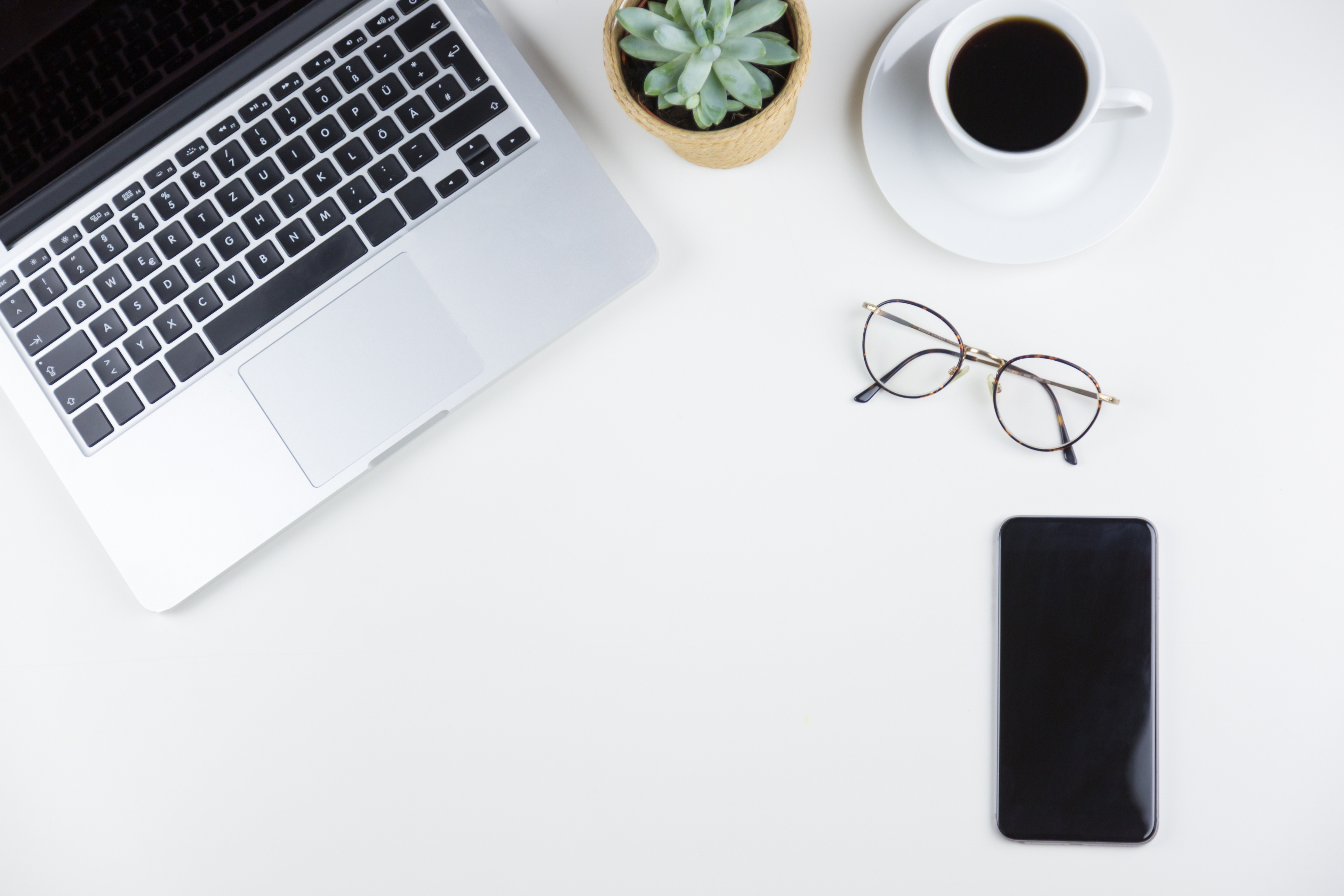 Lead Management Process 
June 2022
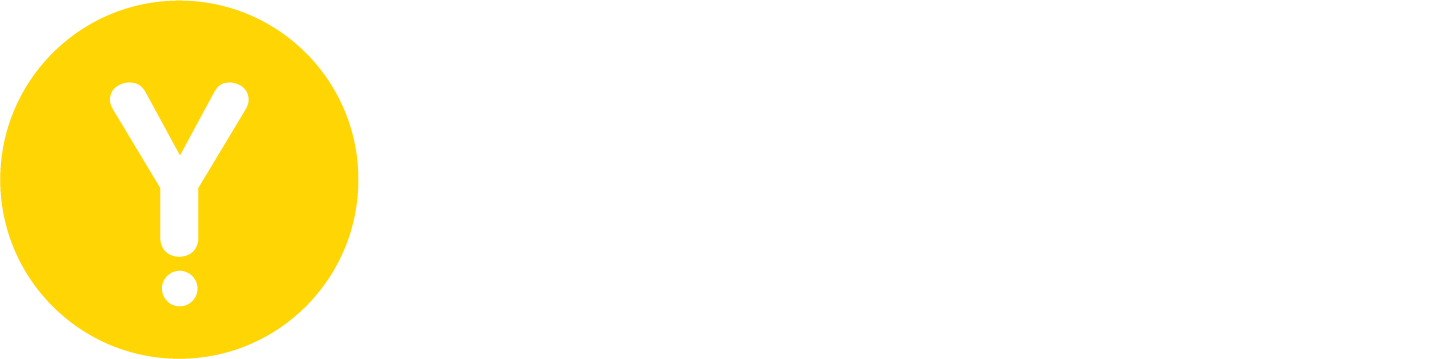 Customers now have four avenues to apply for a home loan:
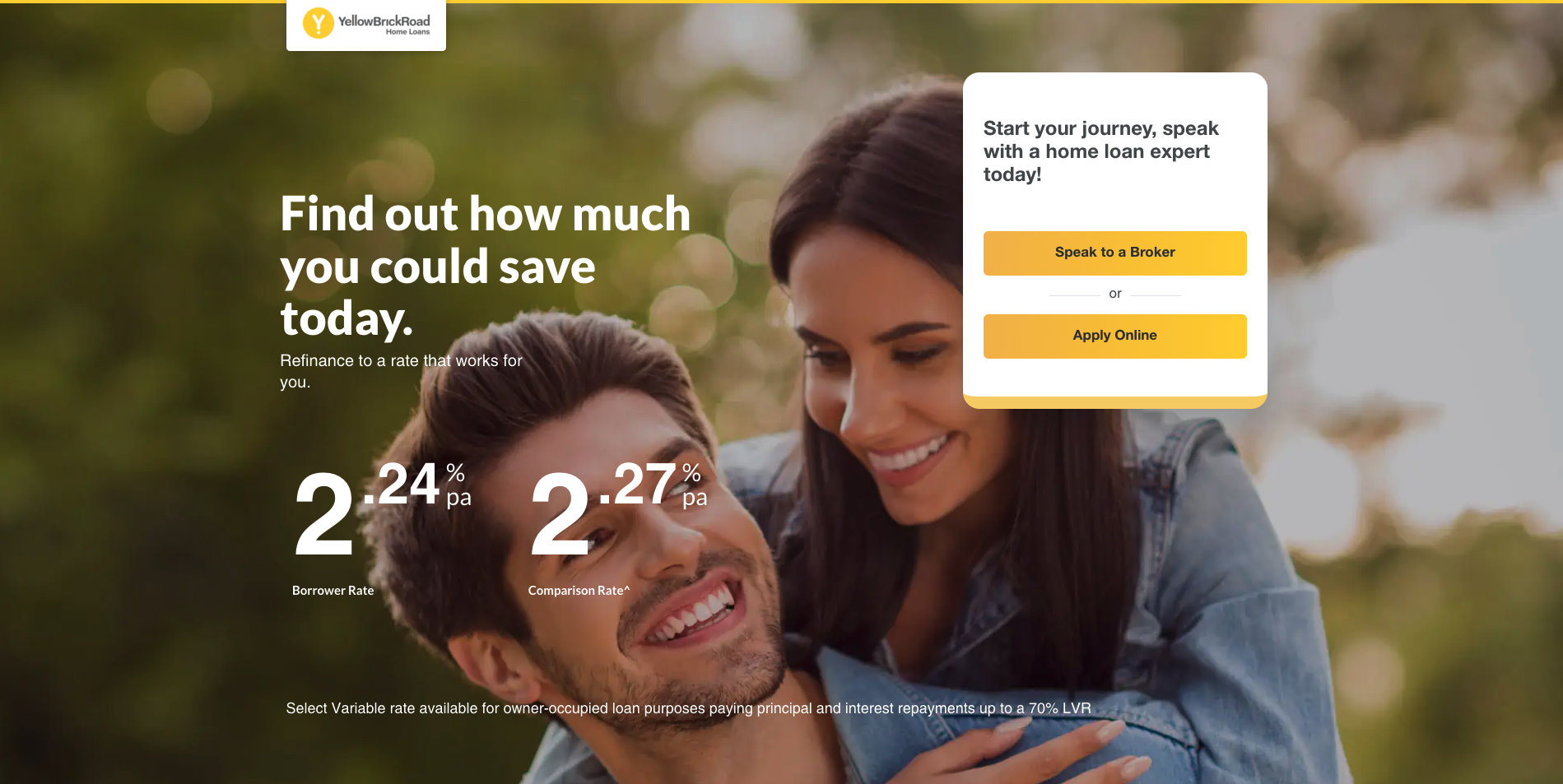 ybr.com.au; OR
yhomeloans.com.au; OR
the call centre; OR
Click to call option - Customer connects with broker direct through 1800 number or clicking through on website
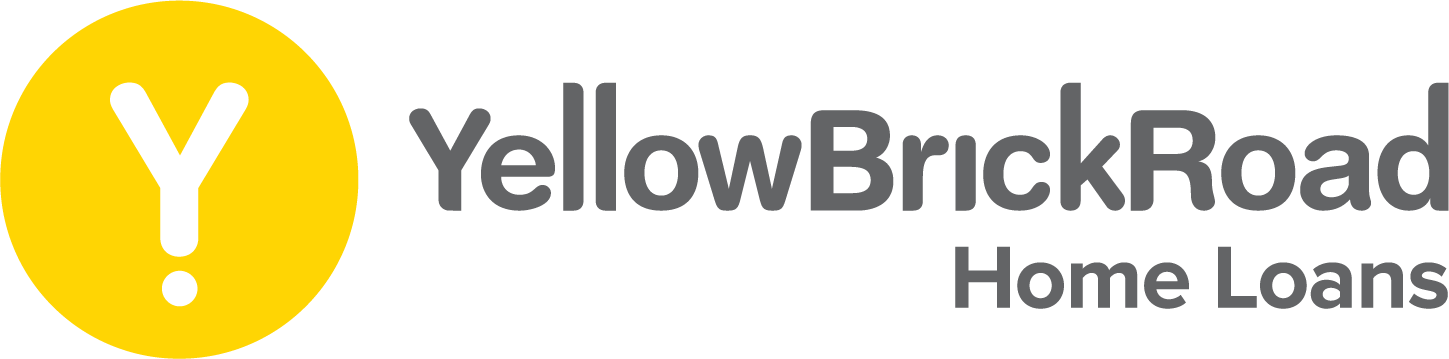 Ybr.com.au Process
When a new customer visits ybr.com.au and wishes to speak to a broker, they are presented with two options:
Speak to a broker, or commence lead verification process; 
			OR
Apply online – The customer will begin the YHomeloans process
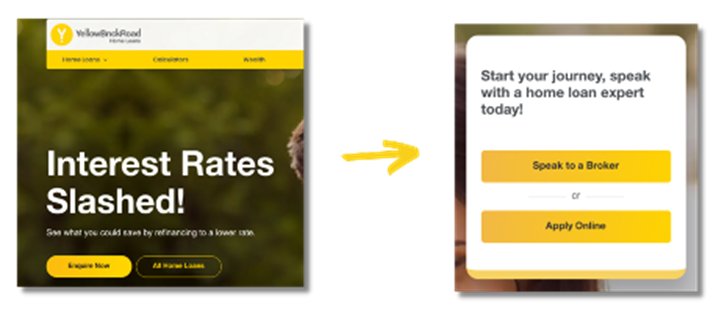 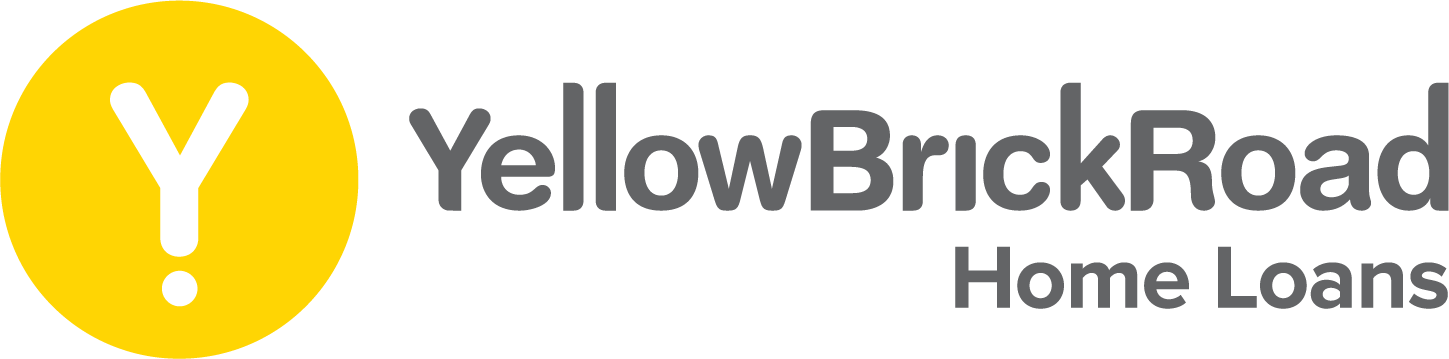 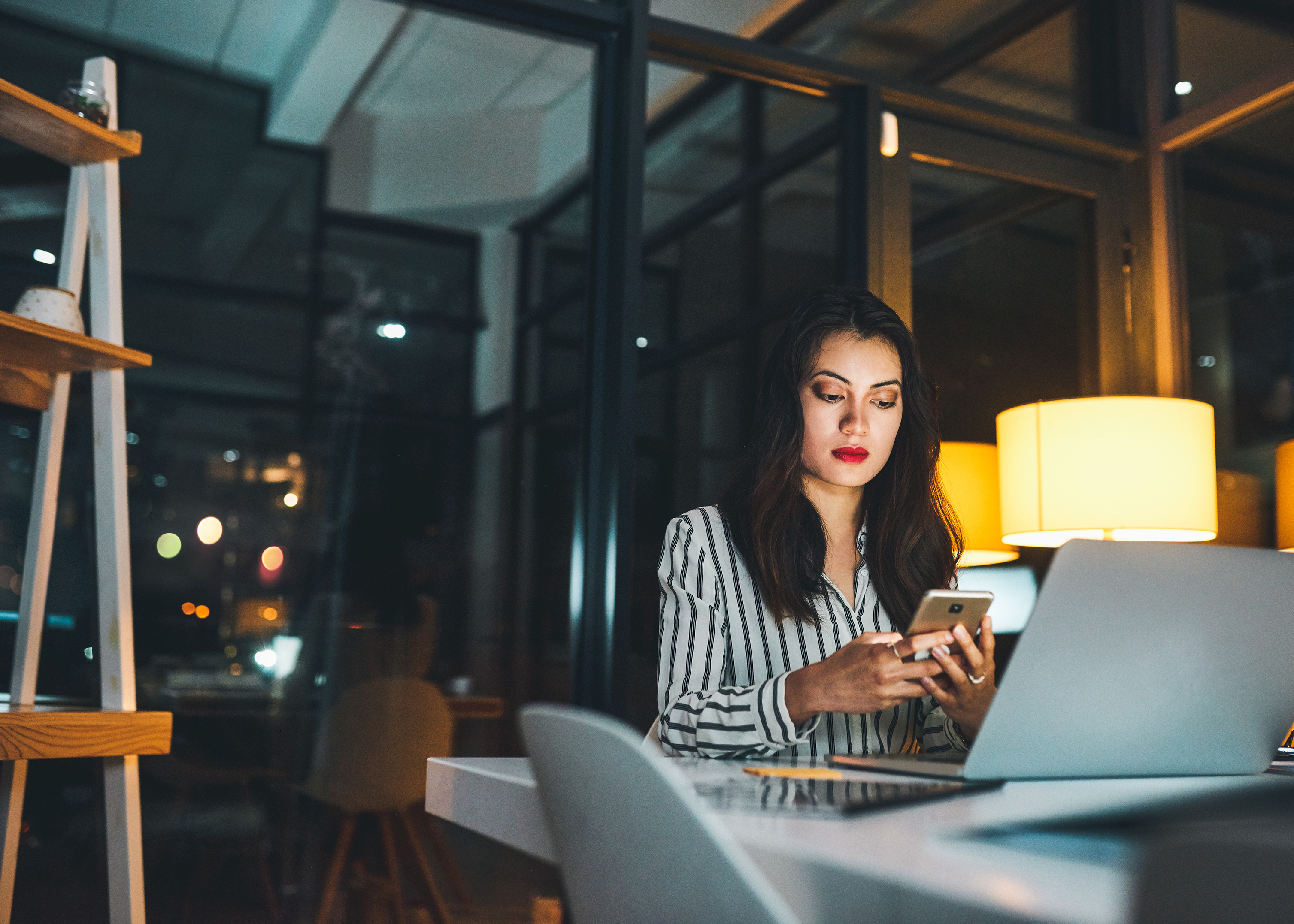 Lead Verification Process:
This is an opt-in/opt-out process that is available to you. If you opt into lead verification, our Lead Assistants will receive every lead first, and make attempts to contact the prospective customer, within the time frames above. 
All of their contact attempts will be entered into Ynet for your knowledge. If you would like to change your Opt IN or Opt Out settings for this Lead Verification service, please contact your BDM.
Please speak to your BDM regarding the best option for your business re opt in / opt out
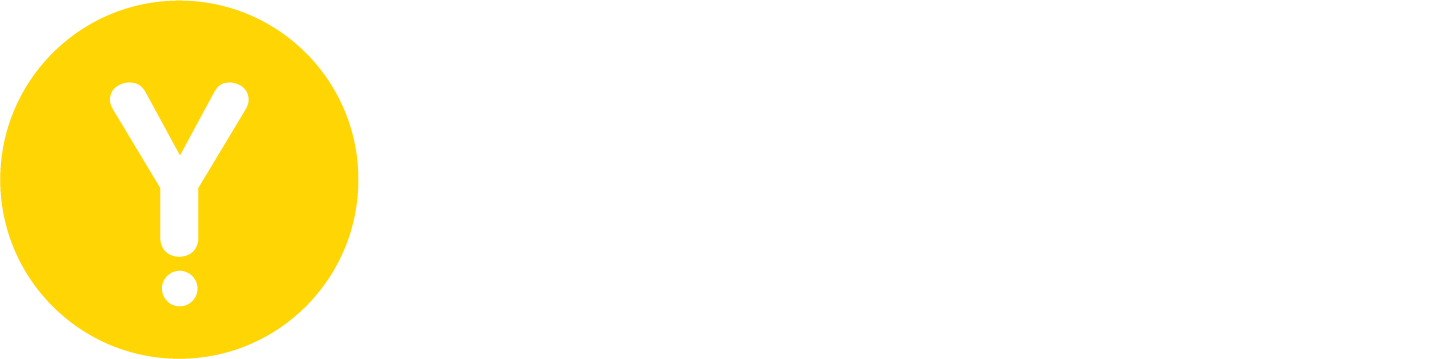 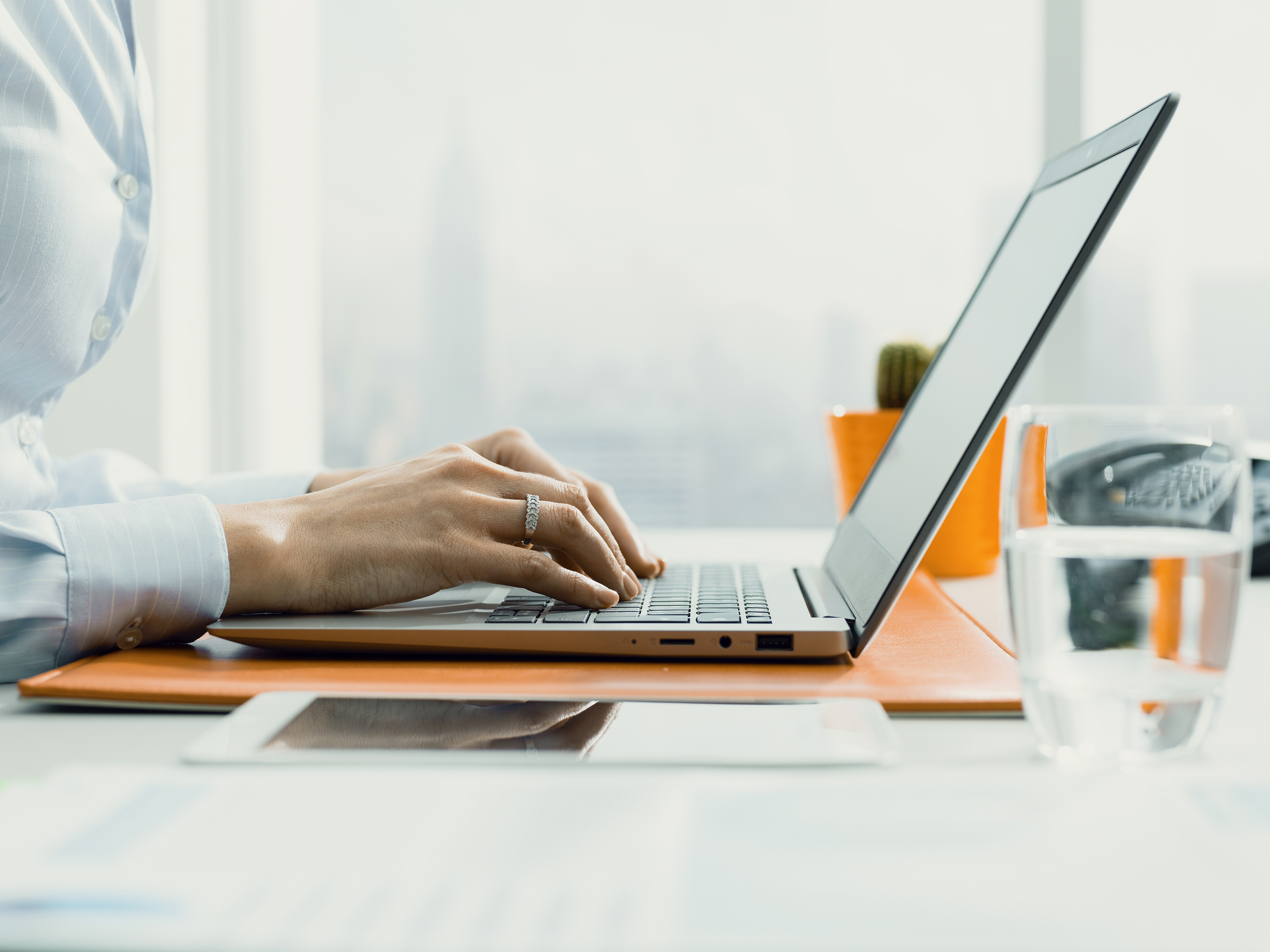 If you have opted-in to lead verification
The Lead Assistant will accept the lead on your behalf and attempt contact with the customer within 2 business hours (please note: Lead assistant means the BULA service confirms the lead, gathers accurate information, to prevent time wasting). All contact attempts and information gathered will also be entered into Ynet.
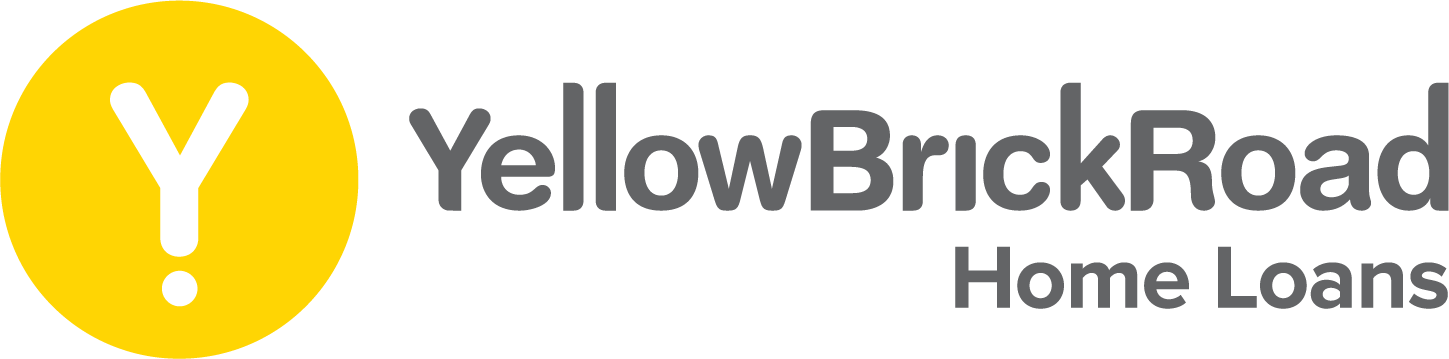 If you have opted-in to lead verification
The Lead Assistant will confirm the lead and retrieve accurate customer information. The Lead Assistant will contact the prospective customer within the below timeframe:
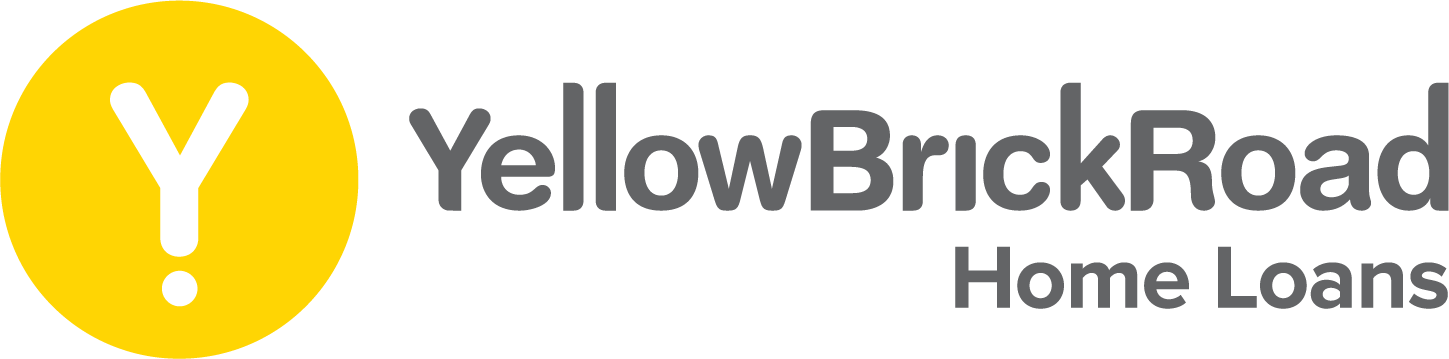 Lead Verification Outcomes
Please note: You are required to nurture that lead by labelling the customer with one of the new YBR Customer labels to link them up to a marketing communications via ActivePipe.
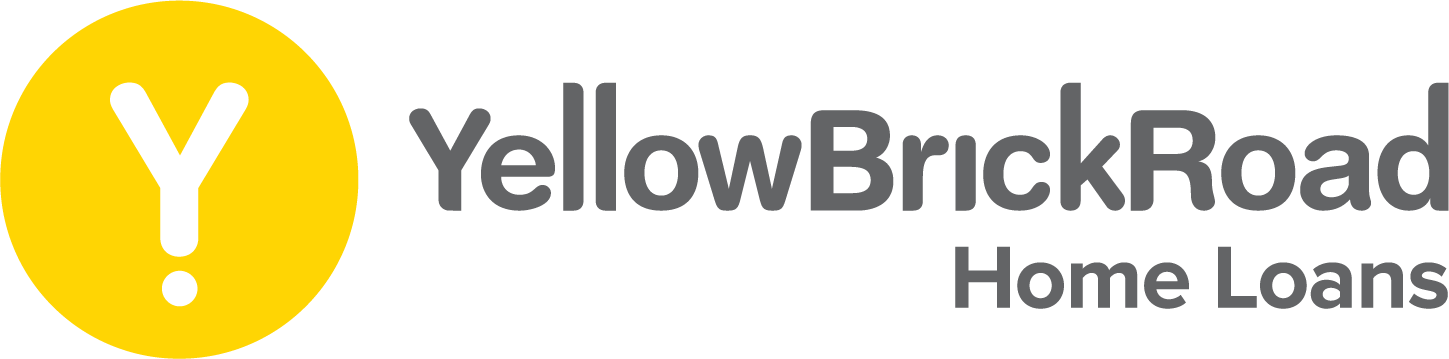 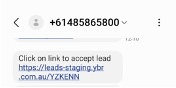 If you have opted-out of lead verification
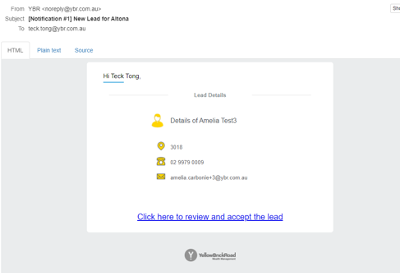 You will receive your SMS / email notification of the new lead and you will have two business hours to accept the lead, otherwise the lead will be passed onto the next nearest broker.
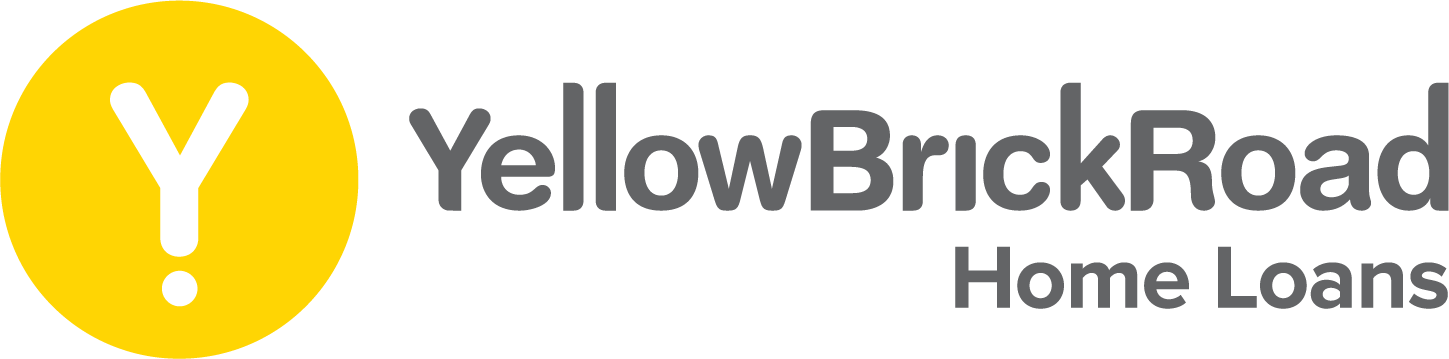 Lead Workflow
Once a lead is accepted within the required timeframe, it will drop into your Ynet org under the “Lead” workflow, "New Lead" stage and be labelled "HO Lead". You will be required to pick it up and continue managing that customer enquiry, including keeping notes updated and also moving it to the right stage/status.
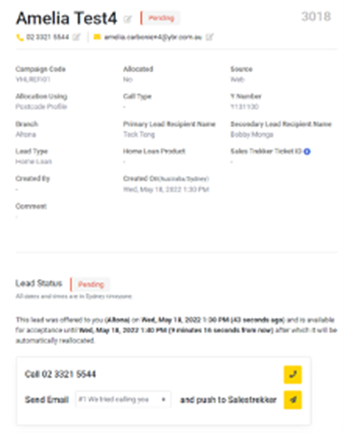 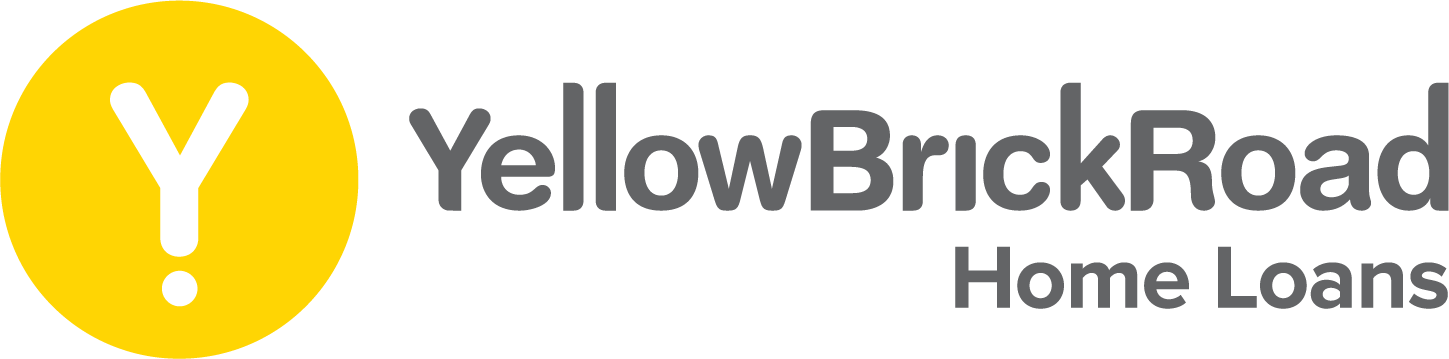 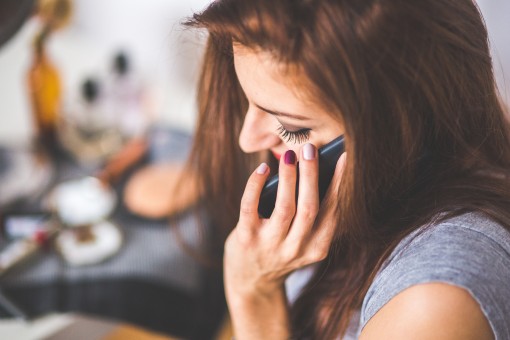 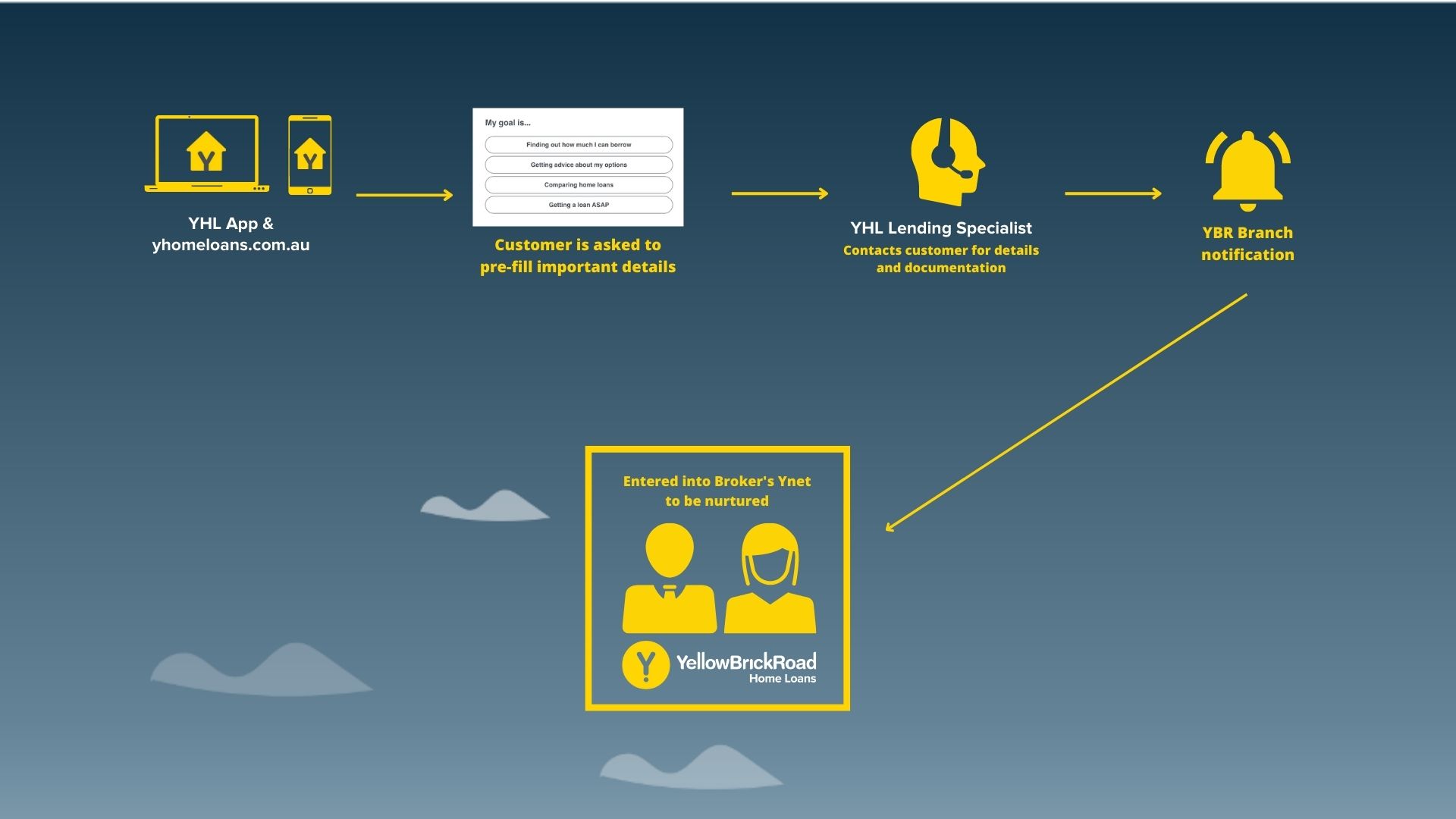 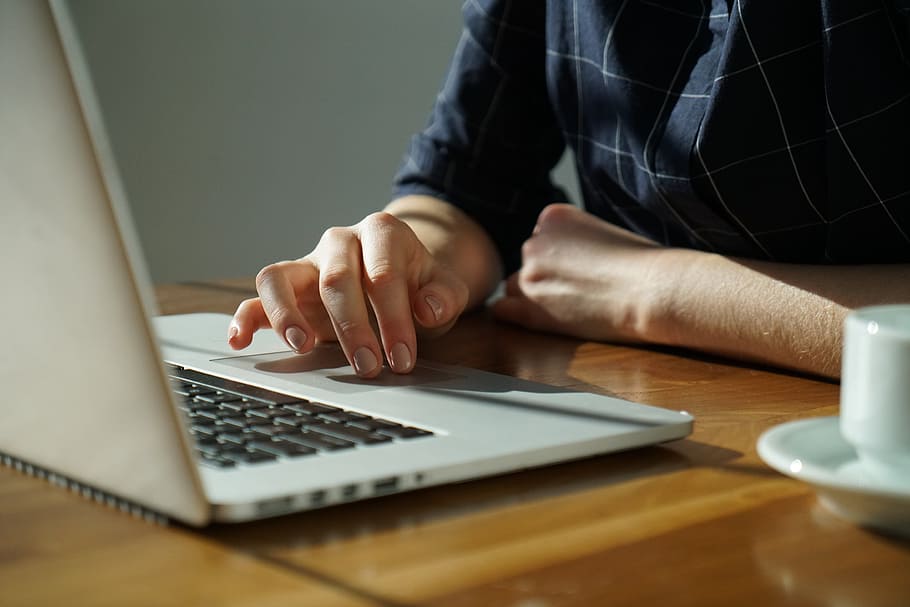 Y Home Loans Process
Both YHL representatives and Lead Assistants follow the same contact process and time frame.
YHL Contact time frame:
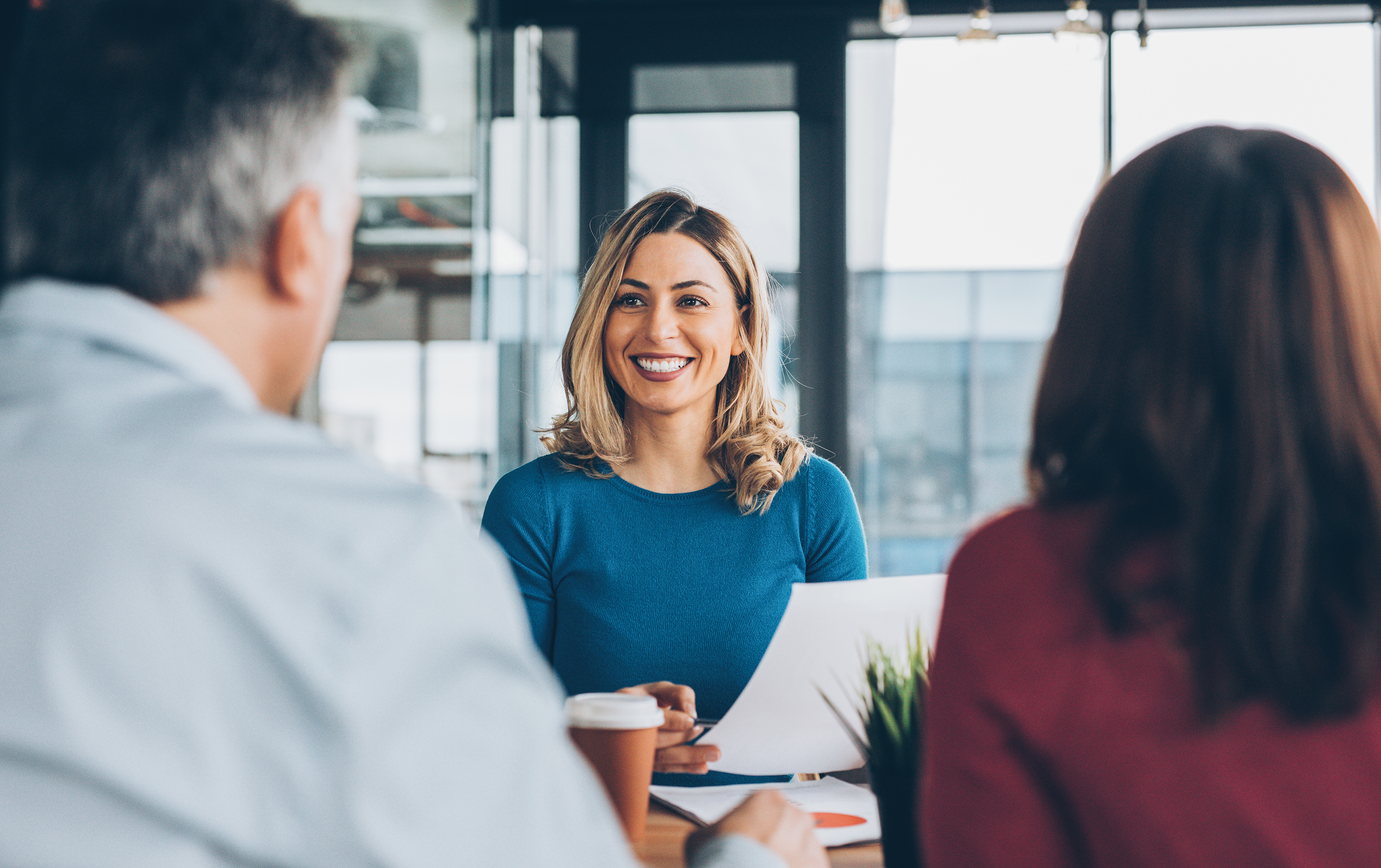 First contact within 2 business hours by phone call. 
Second attempt after 24 hours - an email or SMS will be sent.
Final attempt after 72 hours by phone call.
If YHL Representative exhausts their attempts to contact the lead, it will be dropped into Ynet Org marked “YHL Cold Lead”. The broker will be required to take over management of the lead and decide whether they need to mark it “Lost” so that it drops out of the workflow. 

*Don’t forget to nurture that lead ongoing by labelling the customer with one of the new YBR Customer labels. Link them up to a marketing campaign via ActivePipe.
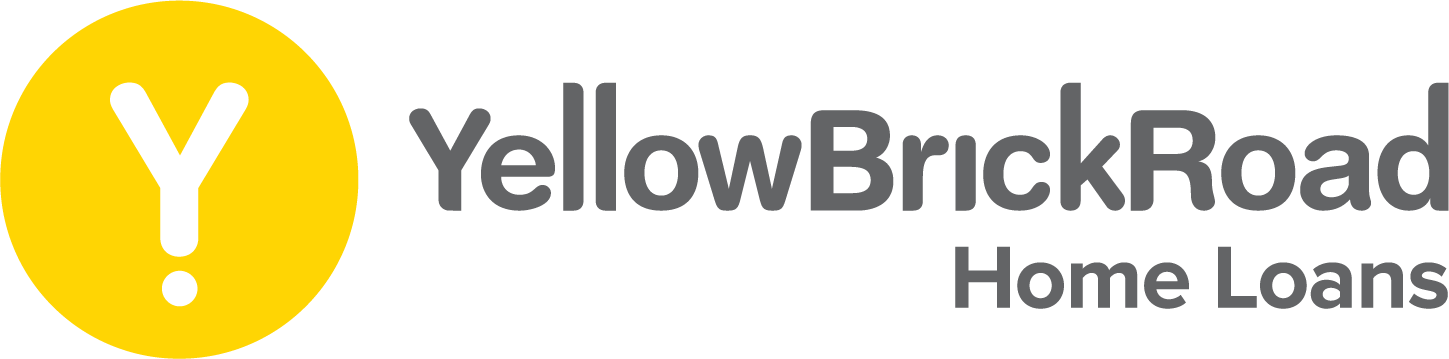 Lead Labels
All other leads, whether that lead comes through web or the call centre. 

For example if a lead comes through the call centre and you have opted out of the Lead Verification process, then this lead will be entered into your Ynet org as ‘HO Lead’.
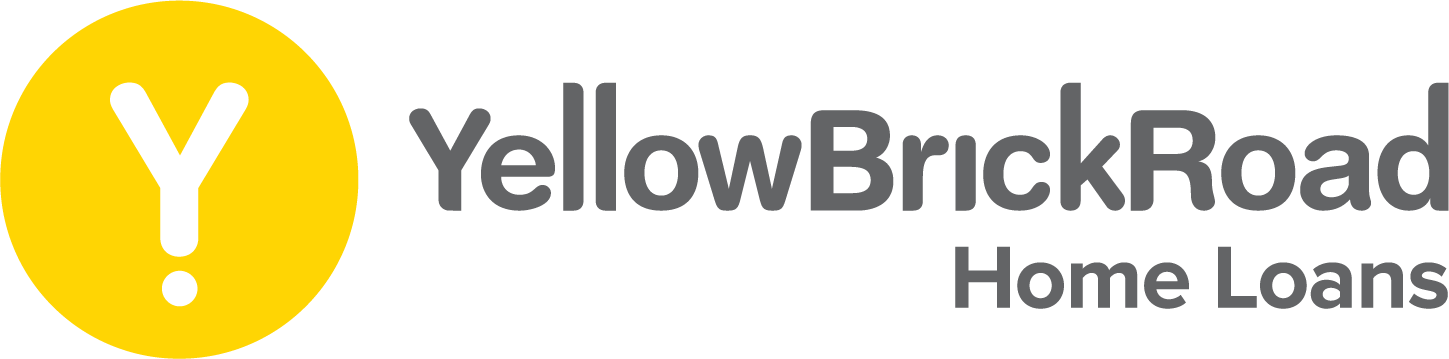